CUMPRIMENTO LEGAL AO PARECER TÉCNICO DA SECRETARIA DE MEIO AMBIENTE DE ARMAÇÃO DE BÚZIOS, RJ.
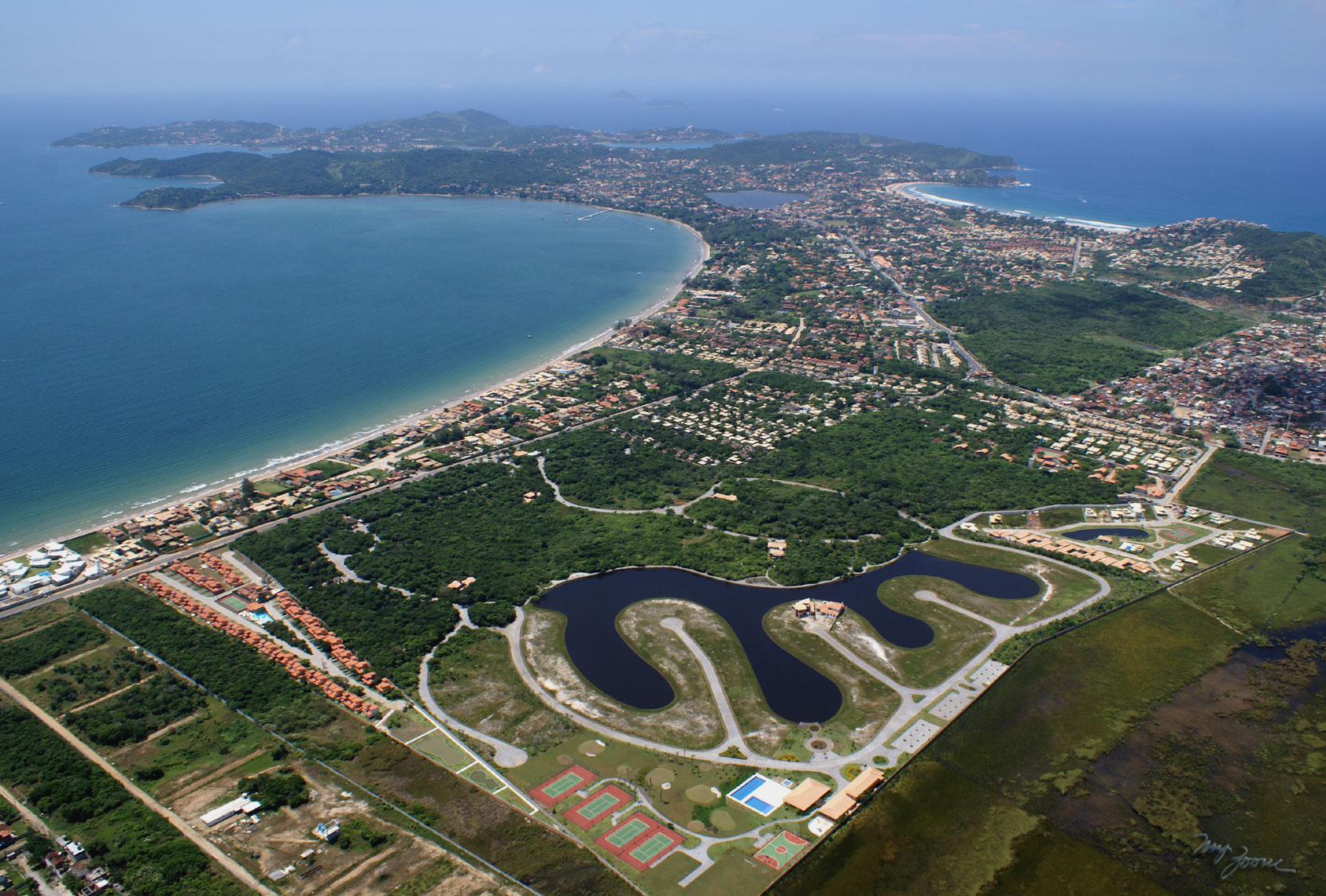 Condomínio Jardim do Lago
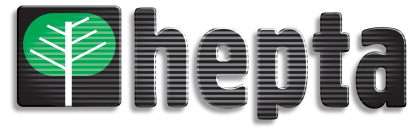 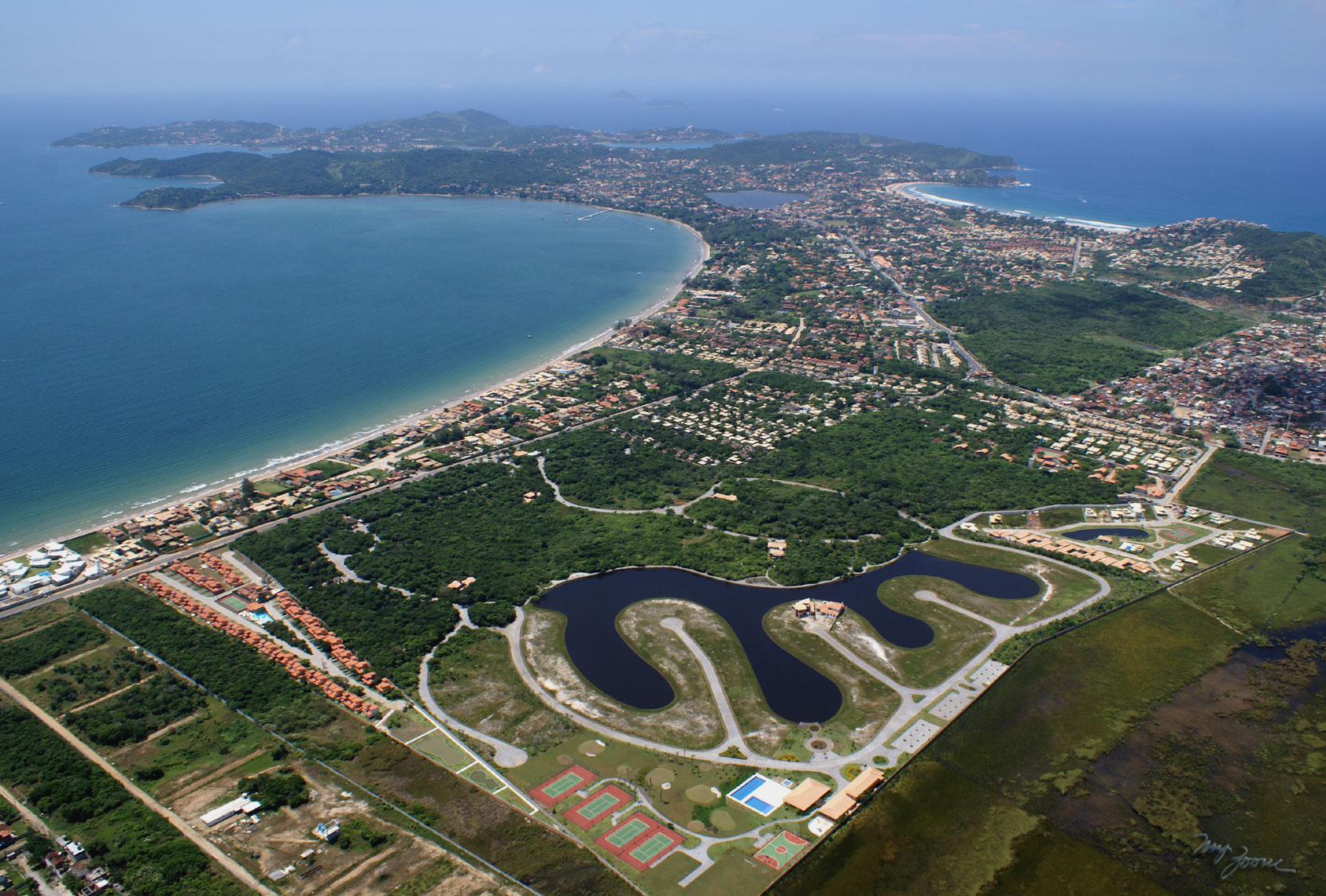 TRABALHOS DESENVOLVIDOS:

Fase  I – Caracterização da vegetação e inventário florestal


Fase  II – Transplante da vegetação

 Treinamento de pessoal
 Limpeza do terreno e resgate do sub-bosque
 Catalogação das árvores
 Tratos silviculturais
 Transposição do solo 
 Transplante
 Monitoramento
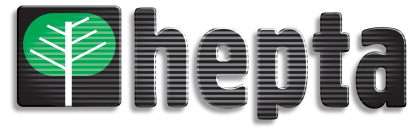 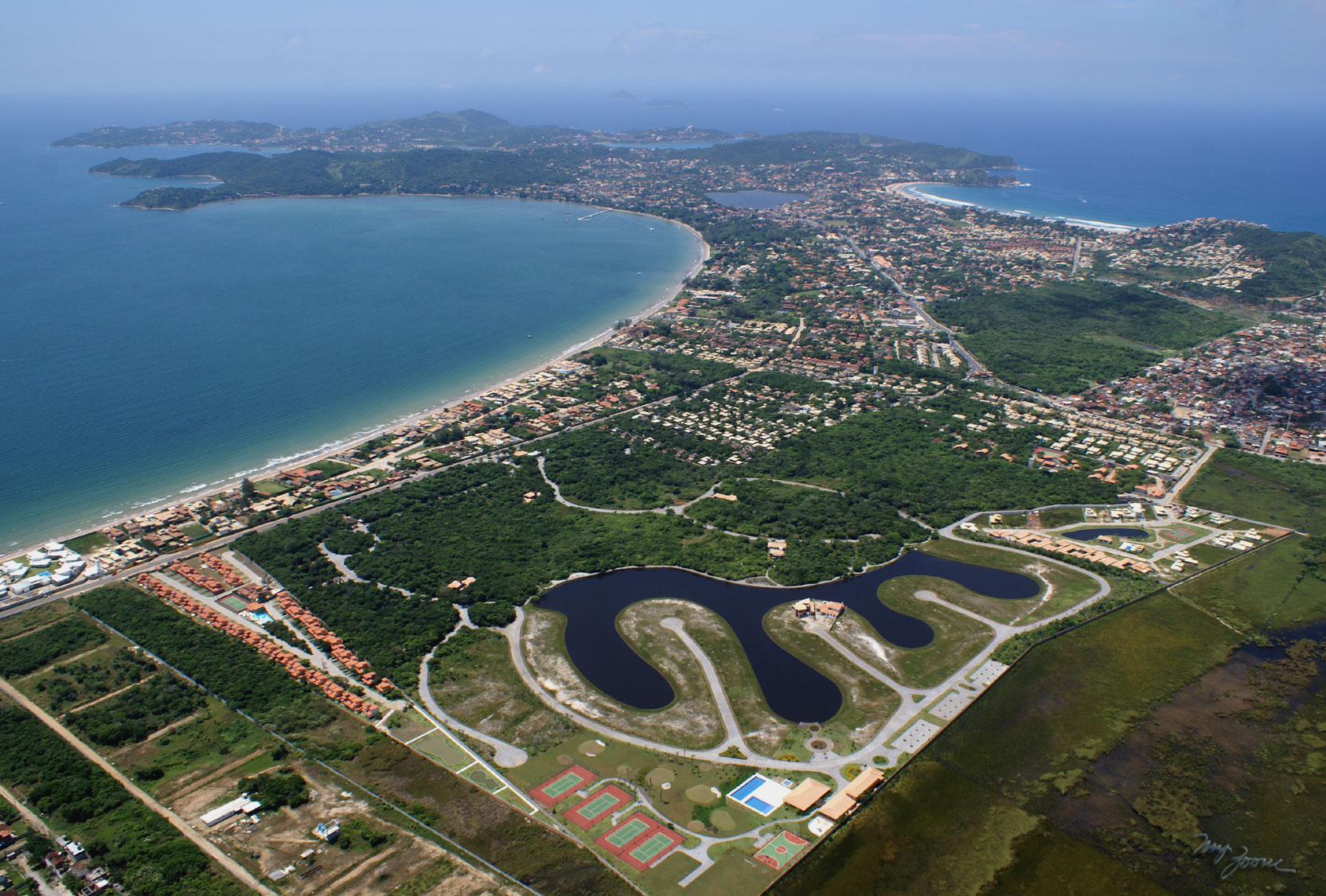 RESGATE DA VEGETAÇÃO DE MATA DE RESTINGA,
CONDOMÍNIO JARDIM DO LAGO, BÚZIOS, RJ.
Fase  I – Caracterização da vegetação e inventário florestal
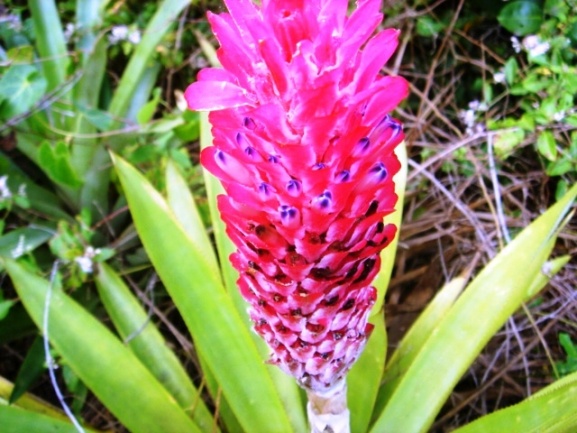 Em 36 unidades amostrais foram mensurados 634 indivíduos, distribuídos em 57 espécies.

Categorização das espécies:

 Relevante valor ecológico
 6 espécies endêmicas  (Fernandes, D.S., 2002 )
10 espécies ameaçadas de extinção

 Relevante interesse paisagístico  - 32 espécies
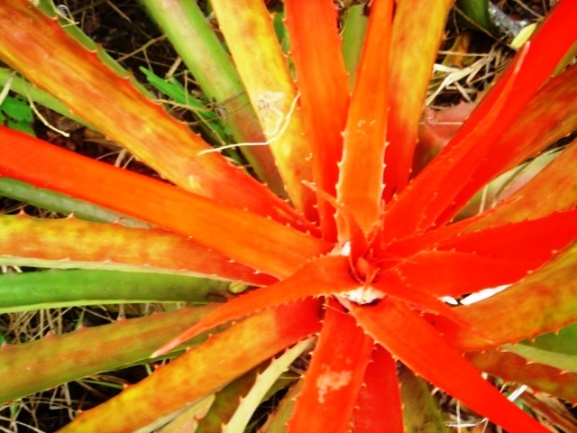 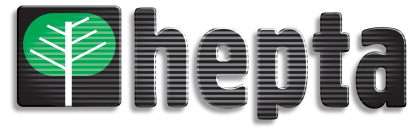 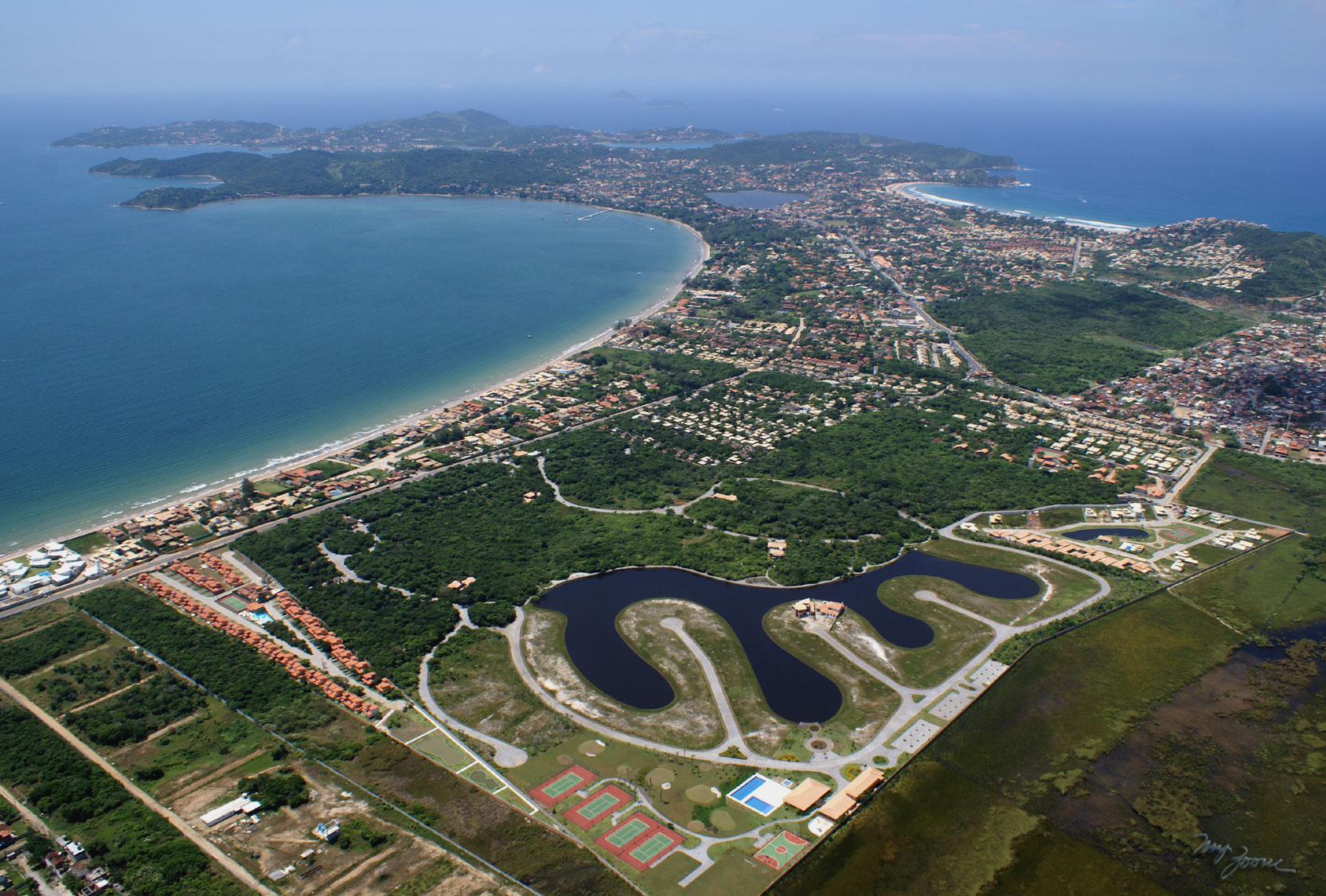 Fase  II – Transplante da vegetação

 Treinamento de pessoal
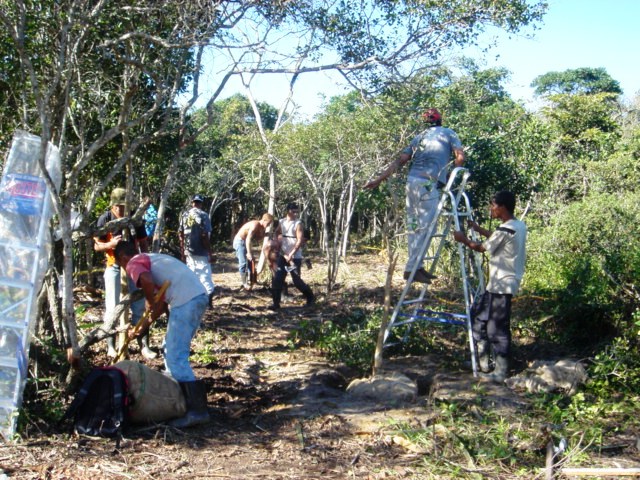 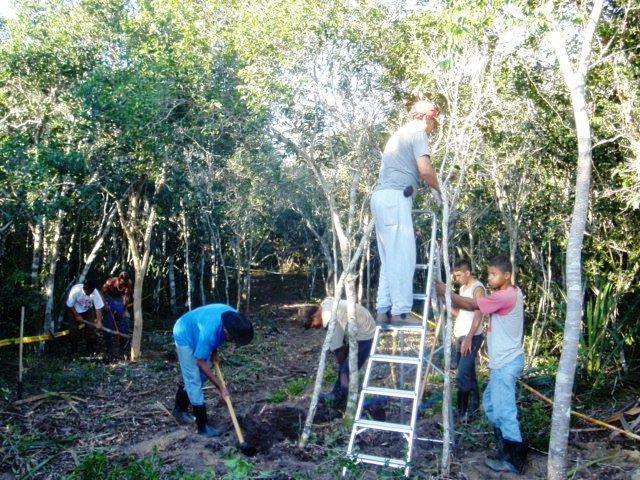 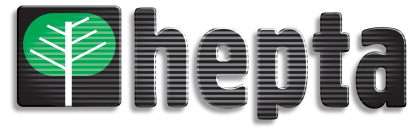 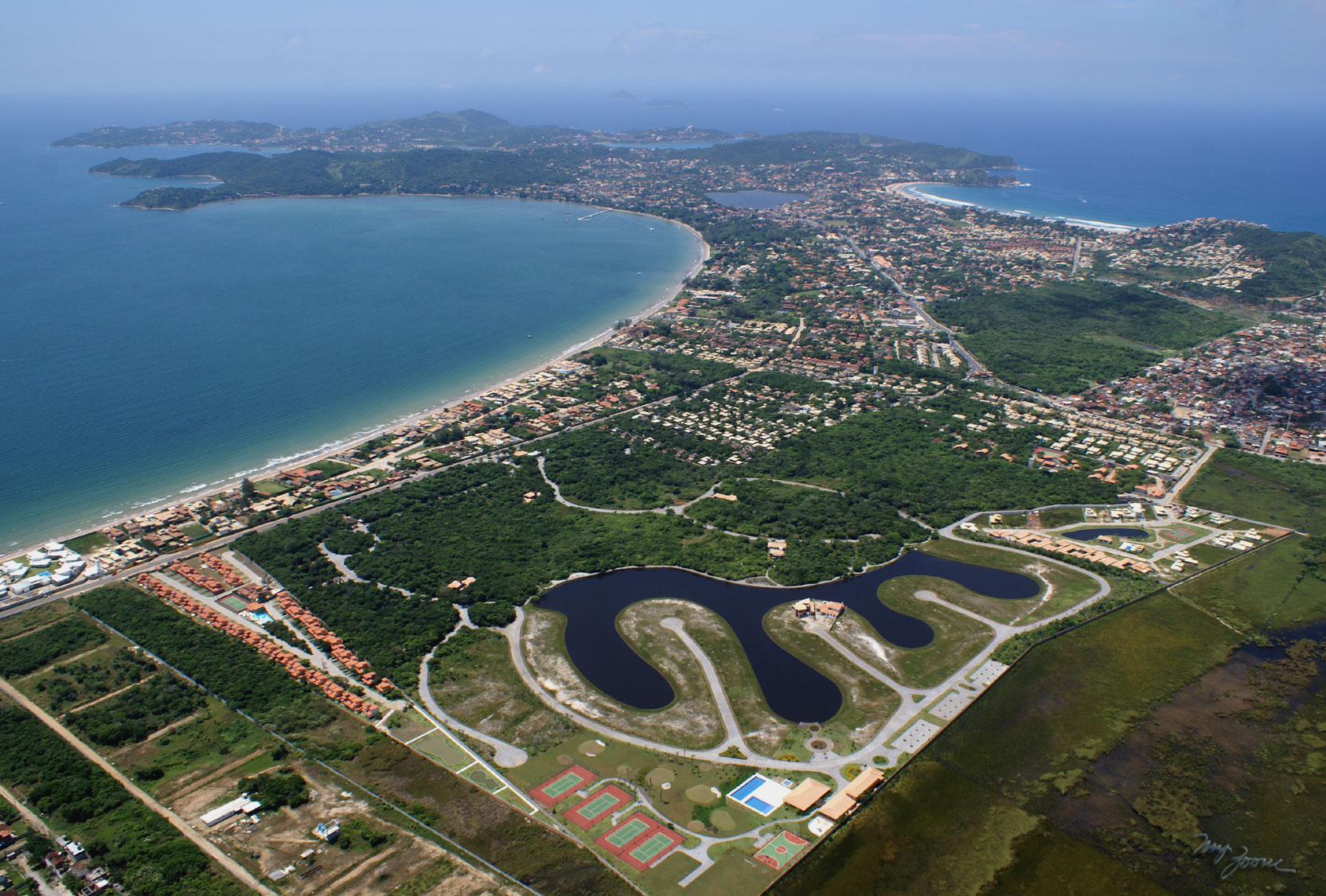 Fase  II – Transplante da vegetação

 Limpeza do terreno e resgate do sub-bosque
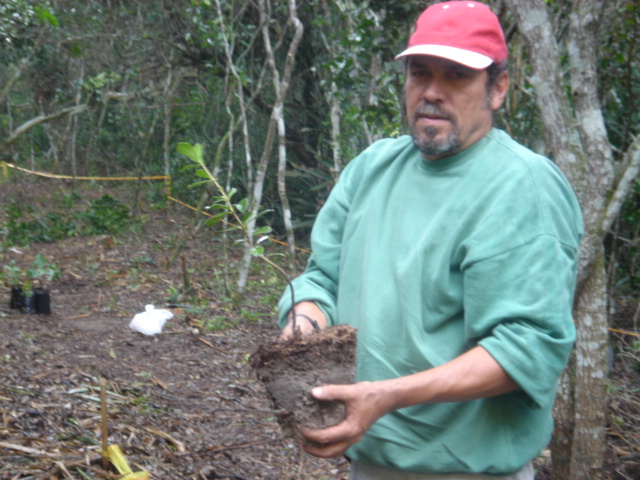 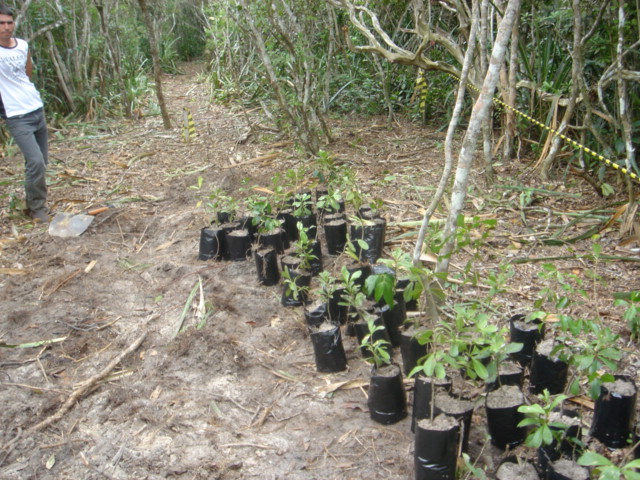 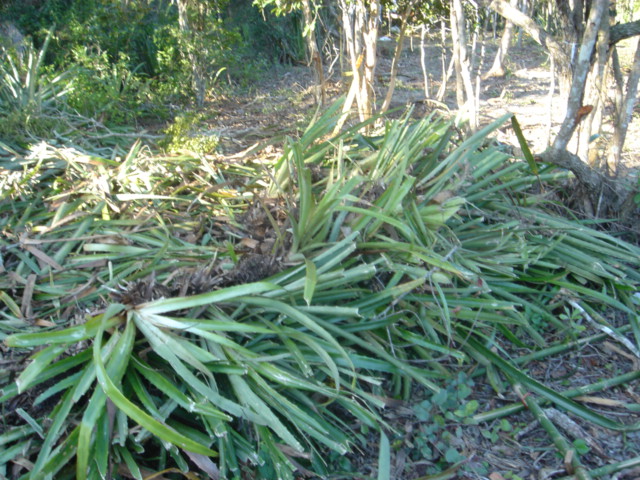 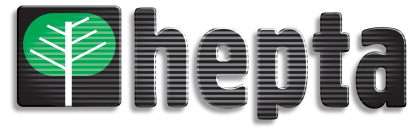 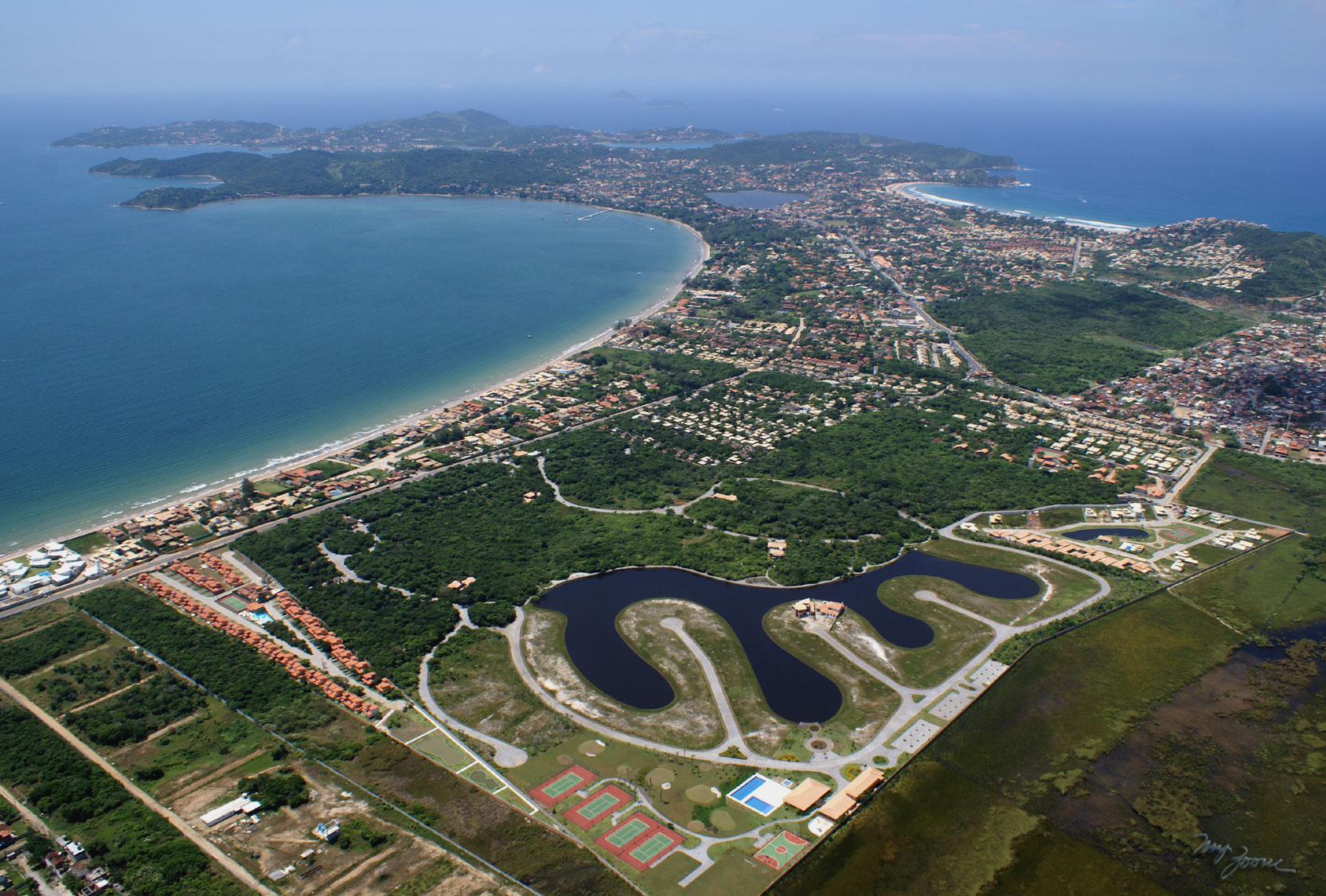 Fase  II – Transplante da vegetação

 Catalogação das árvores
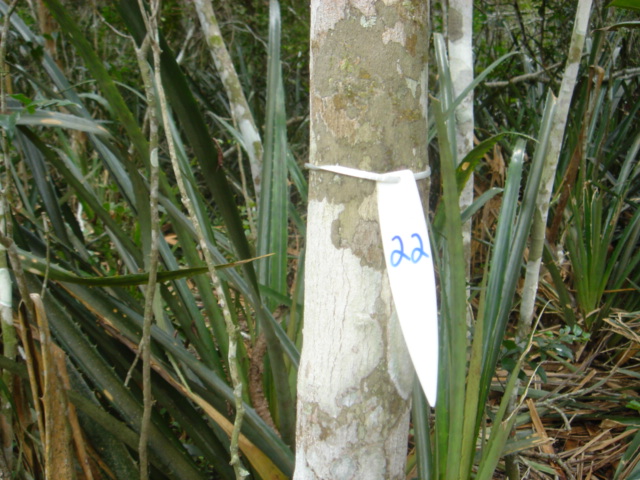 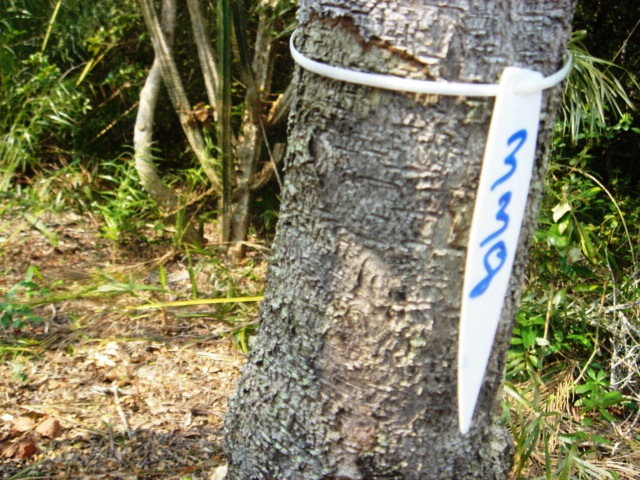 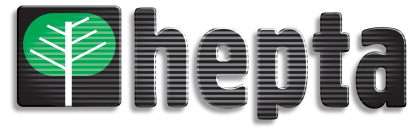 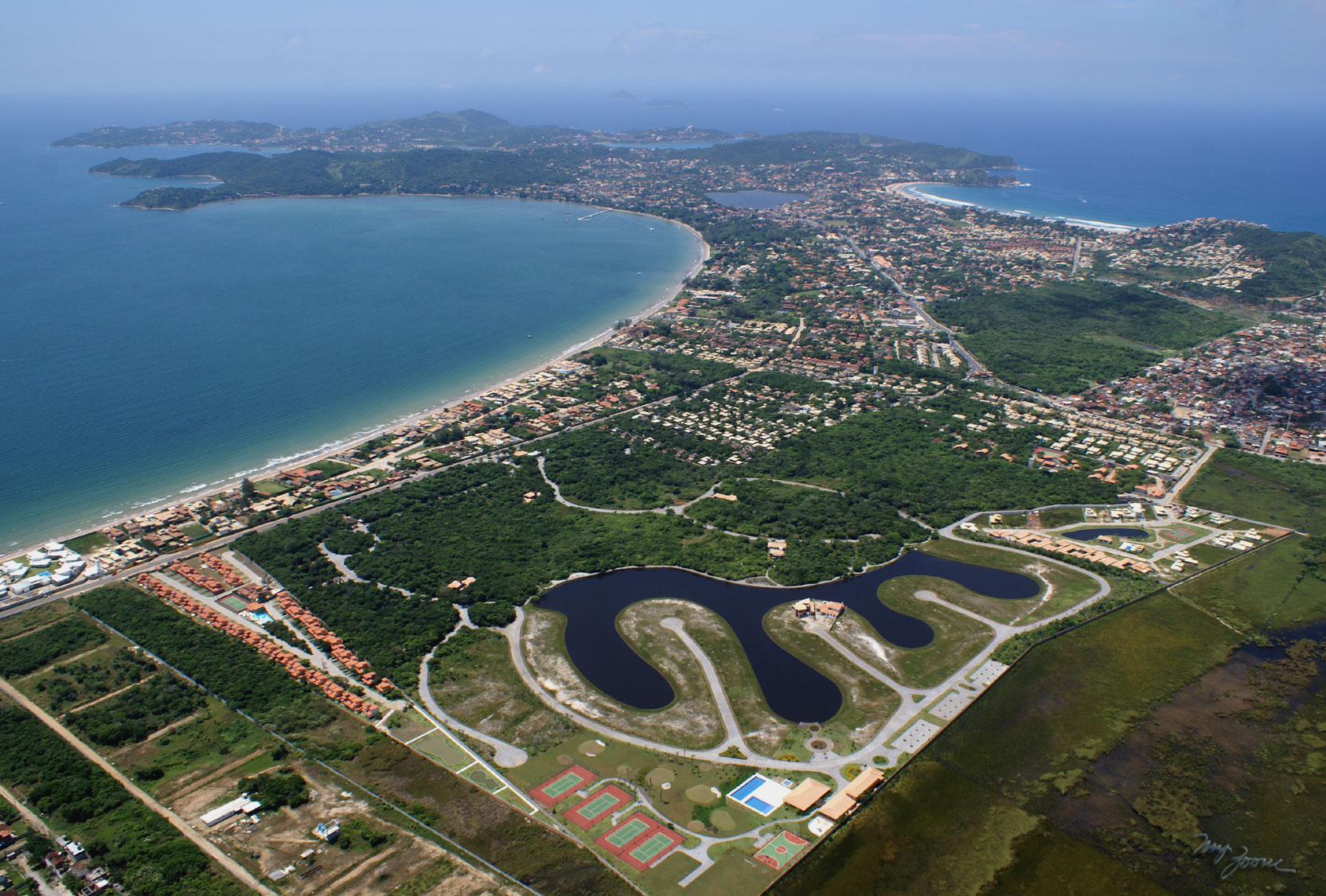 Fase  II – Transplante da vegetação

 Tratos silviculturais
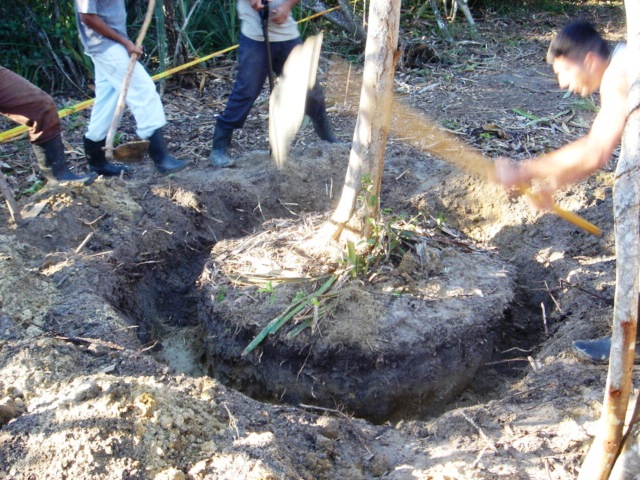 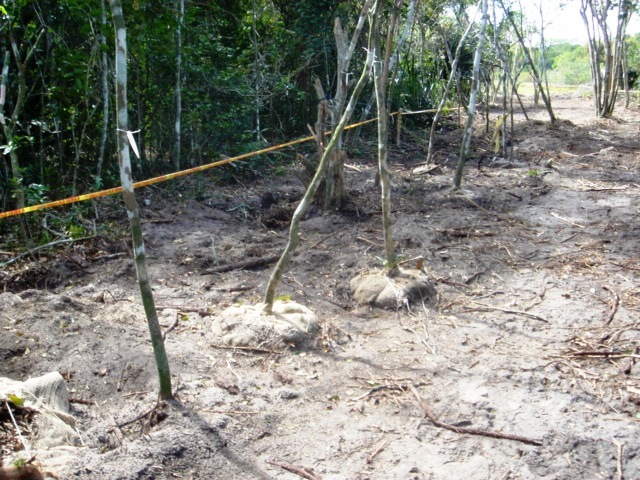 Envelopamento do torrão e aplicação de hormônio
Quarentena
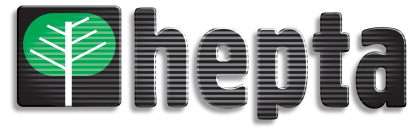 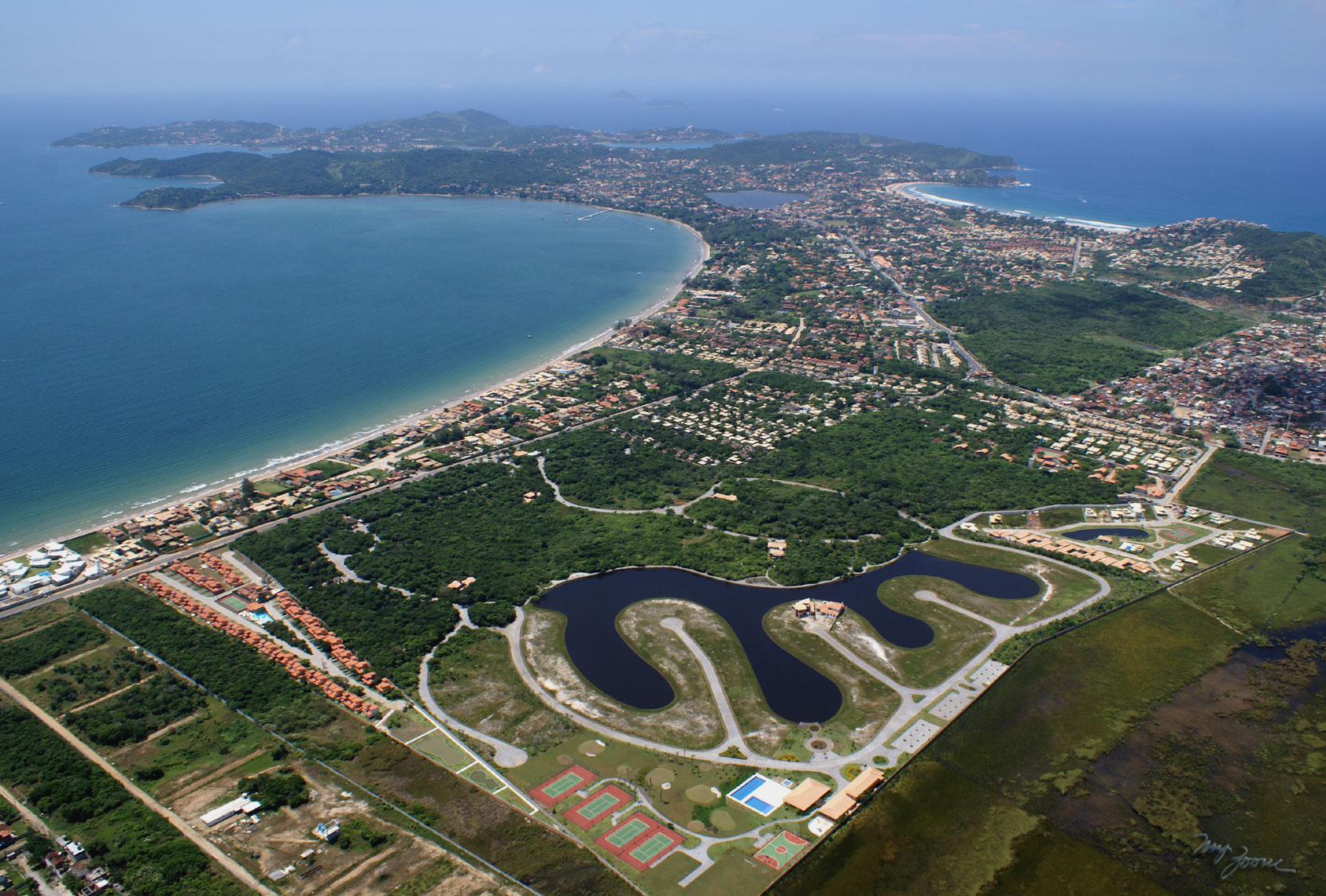 Transposição do solo
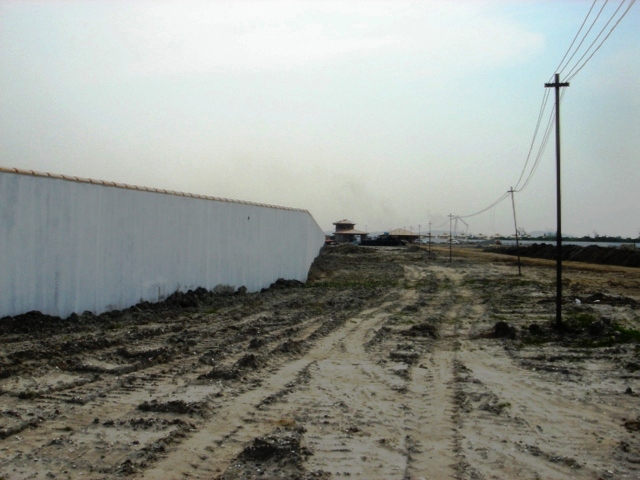 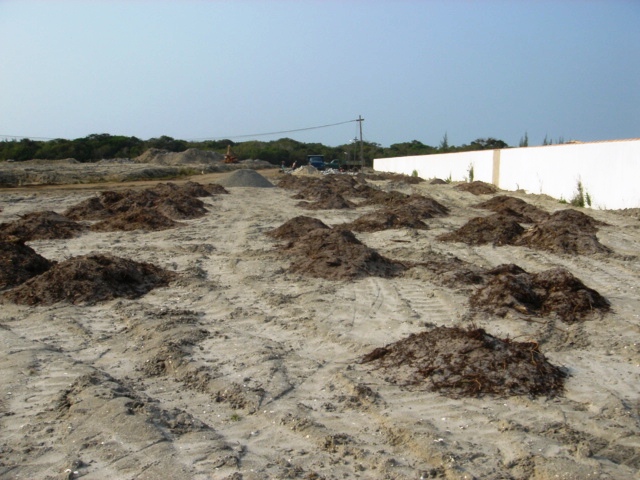 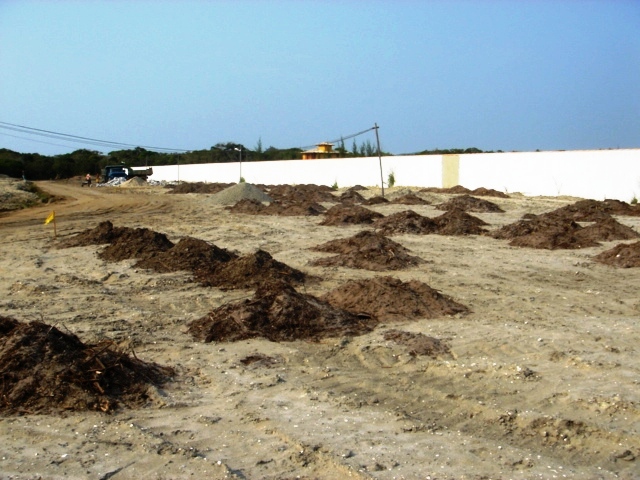 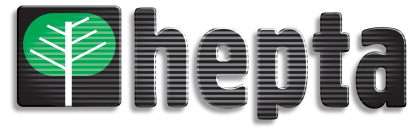 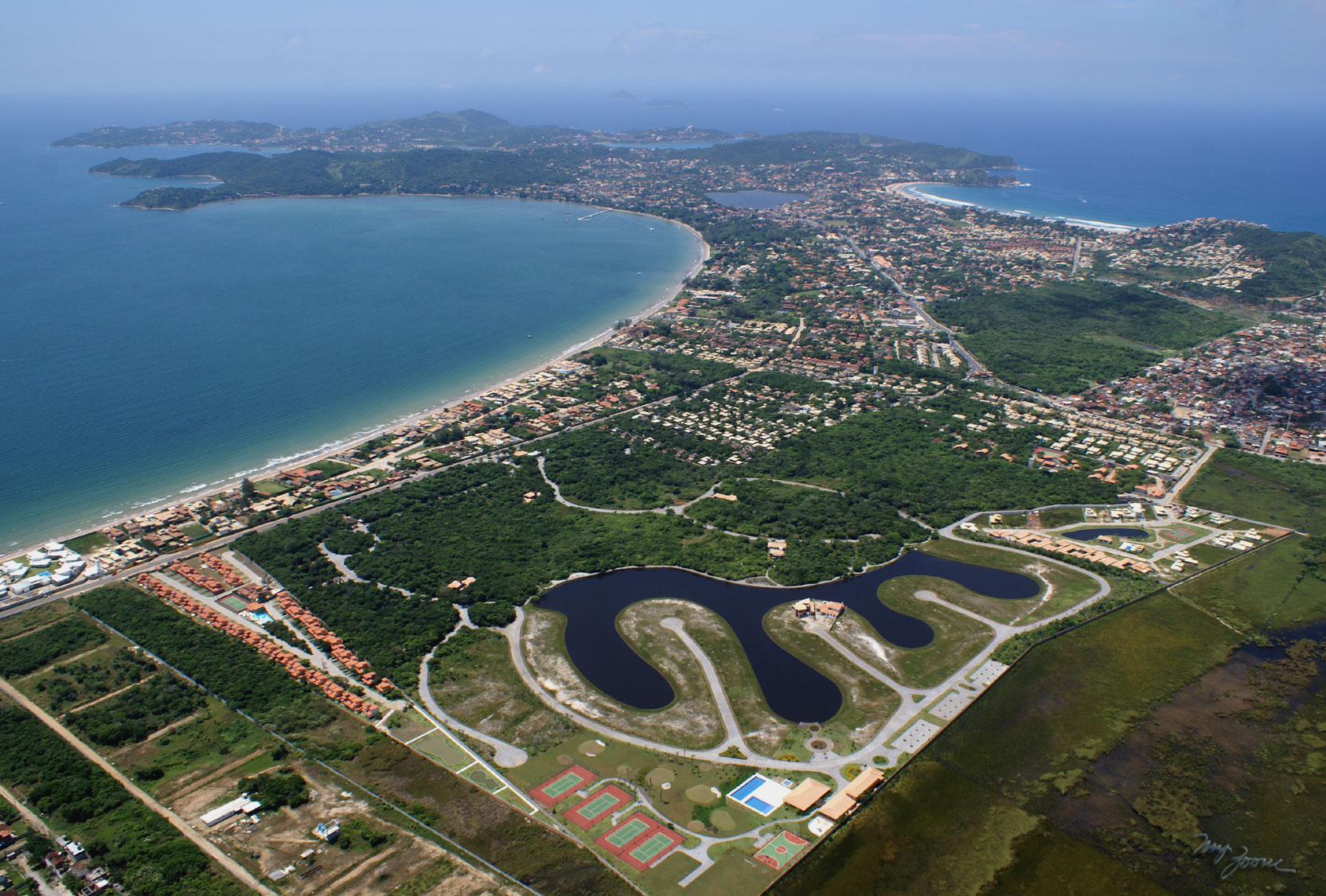 Transplante
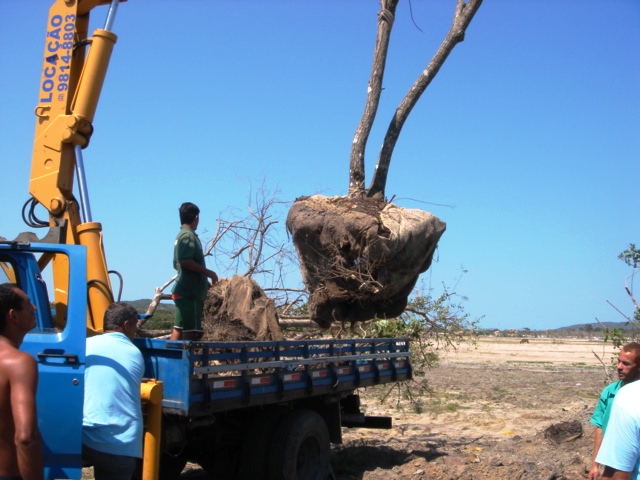 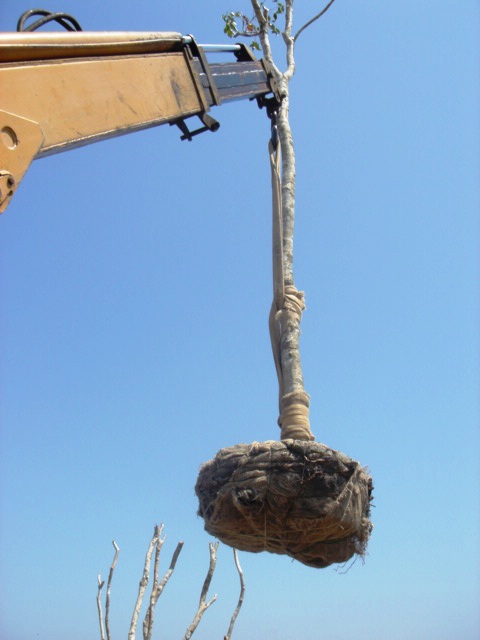 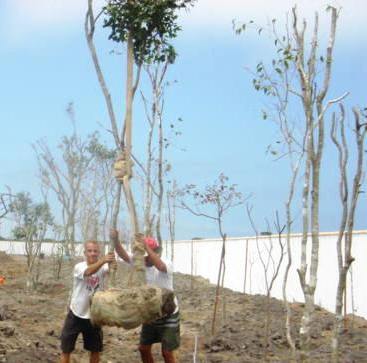 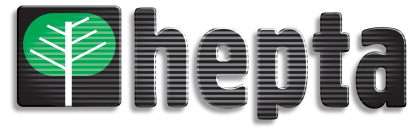 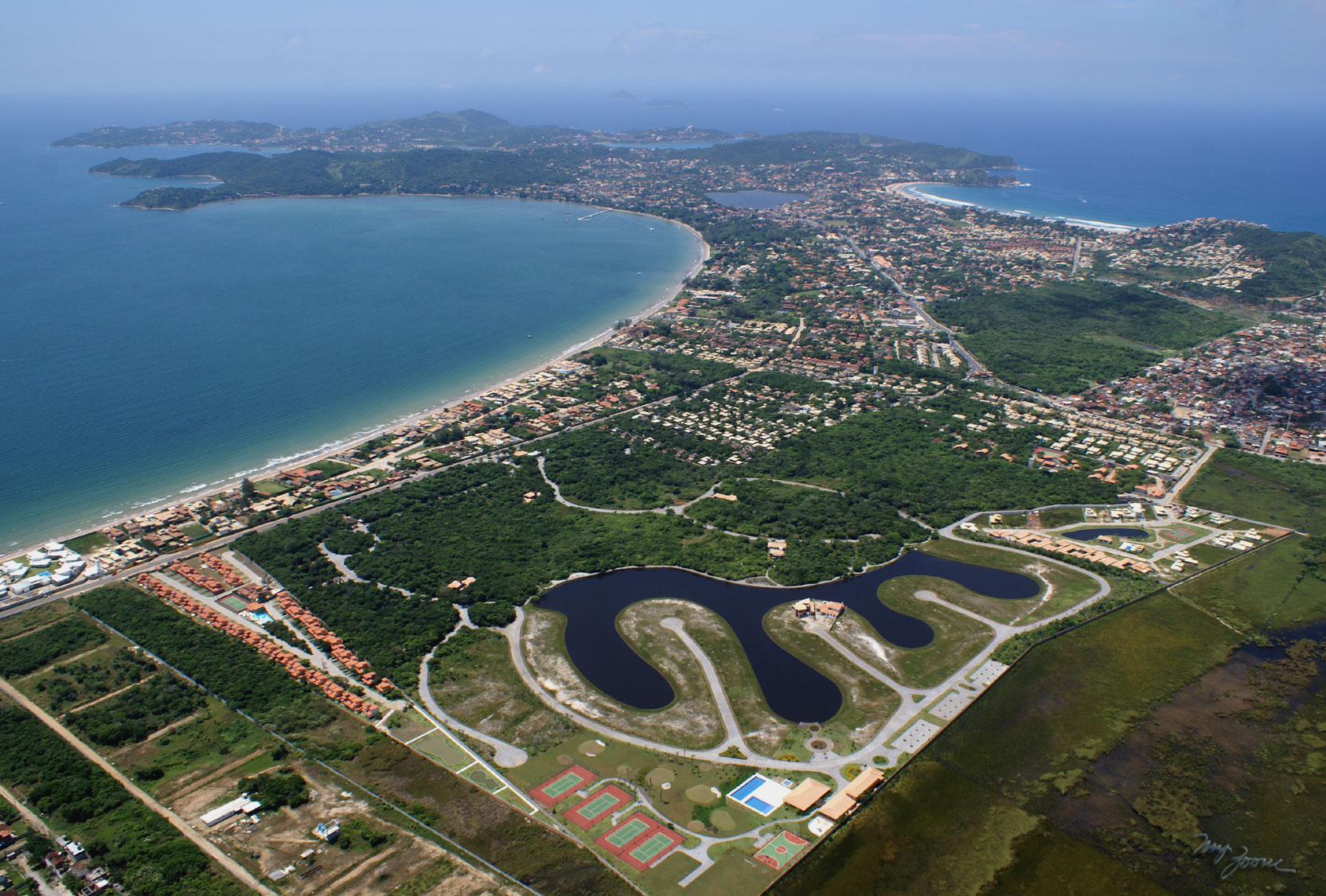 Transplante
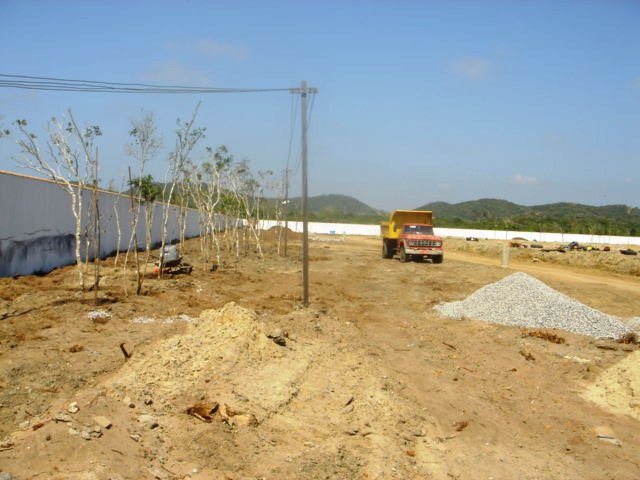 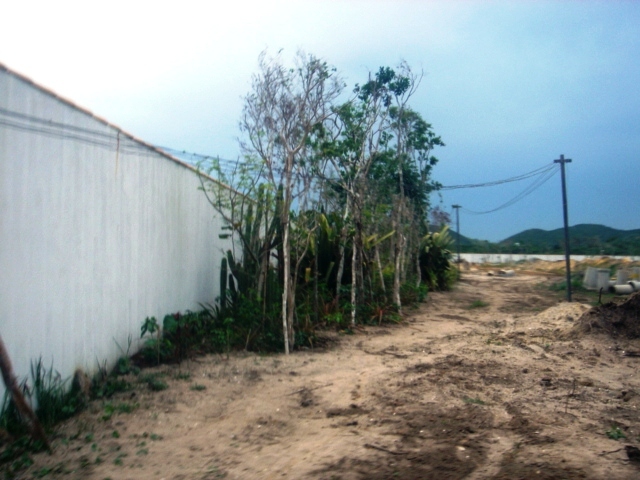 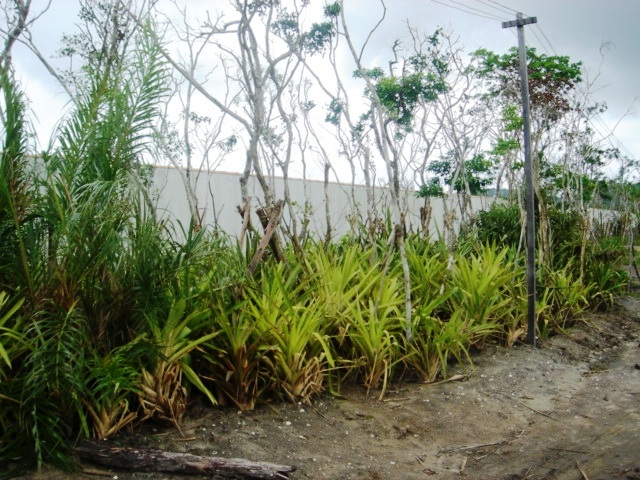 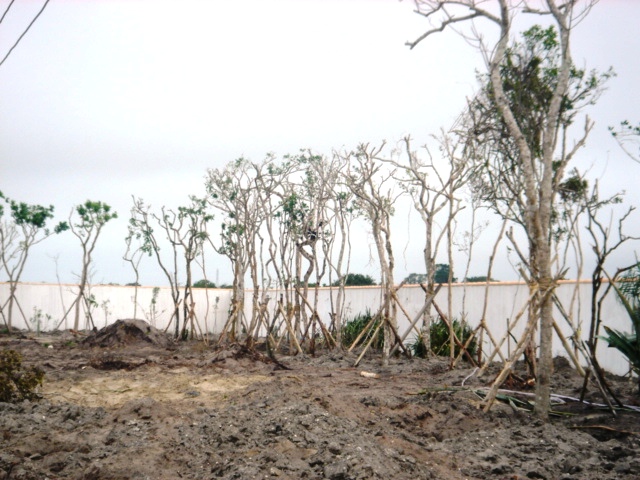 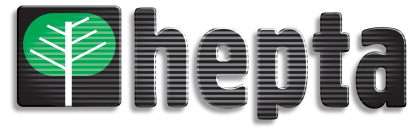 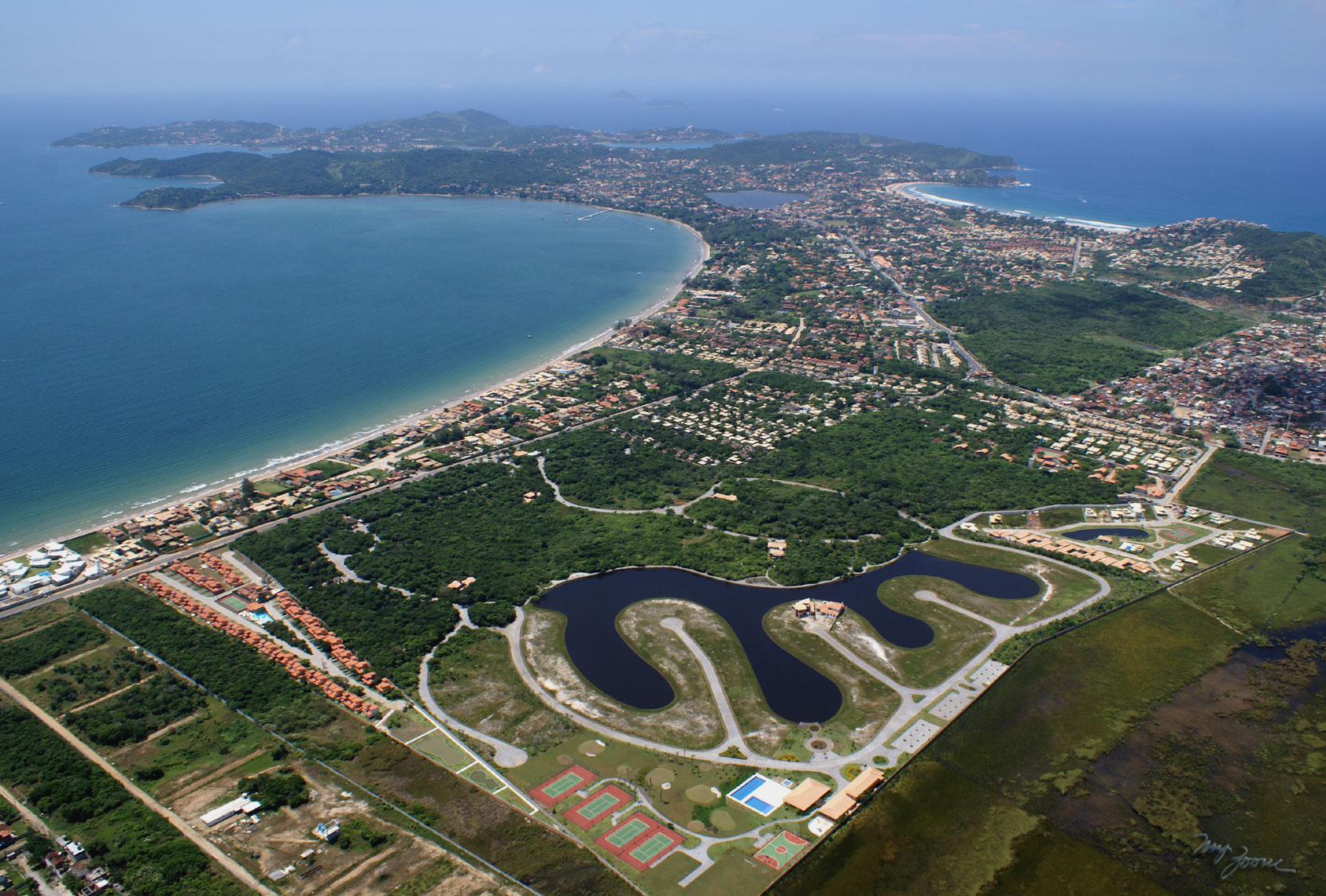 Transplante
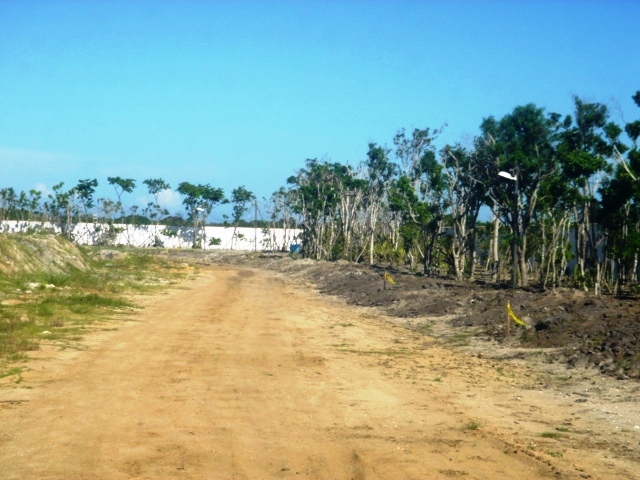 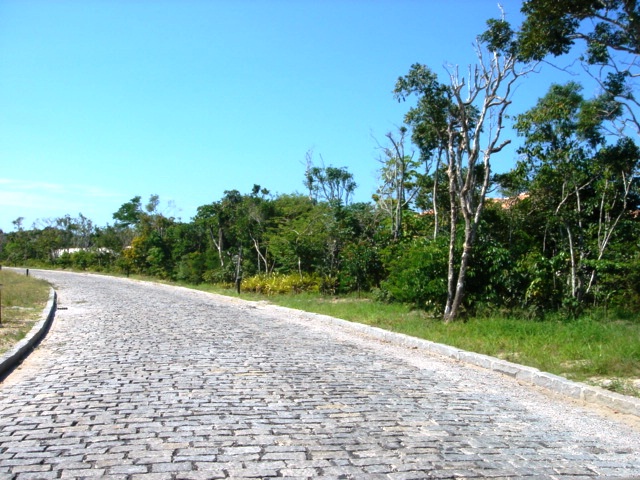 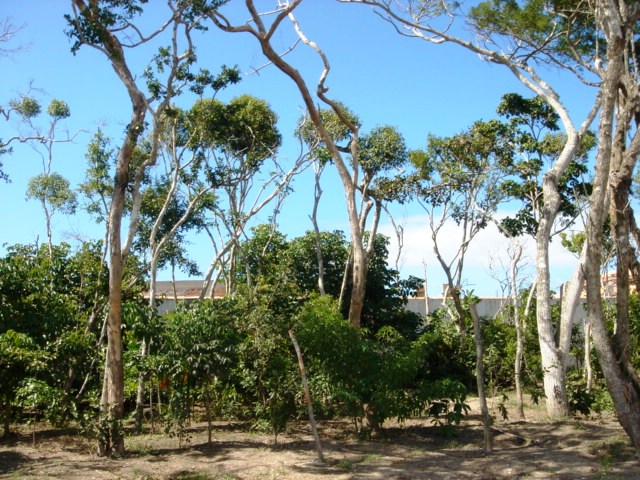 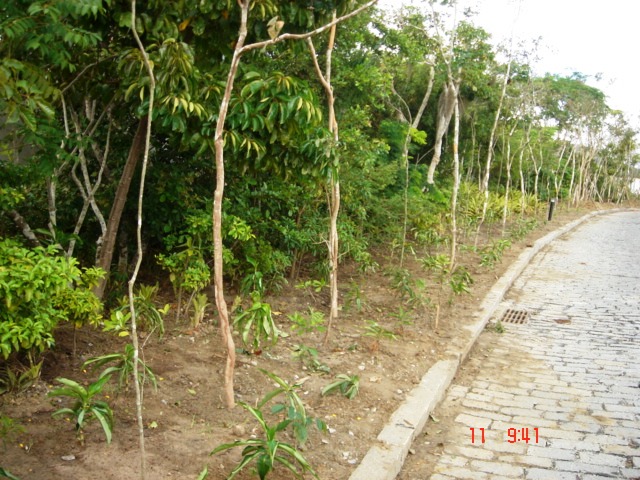 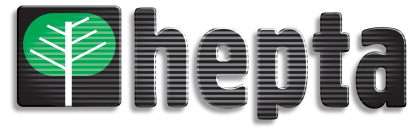 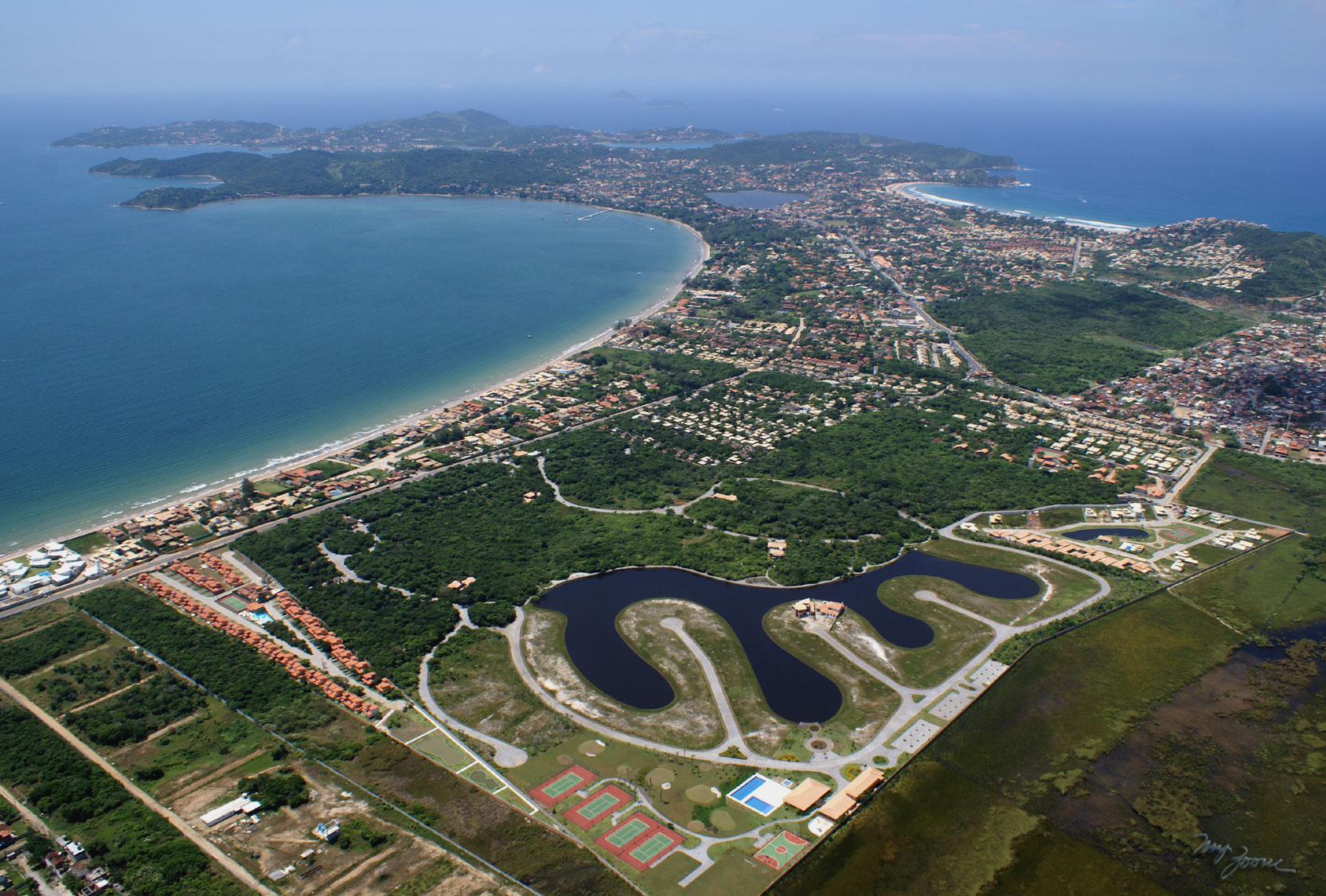 Viveiro de mudas
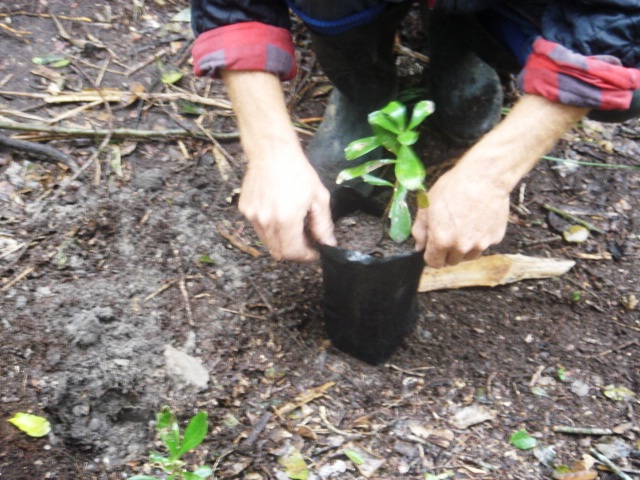 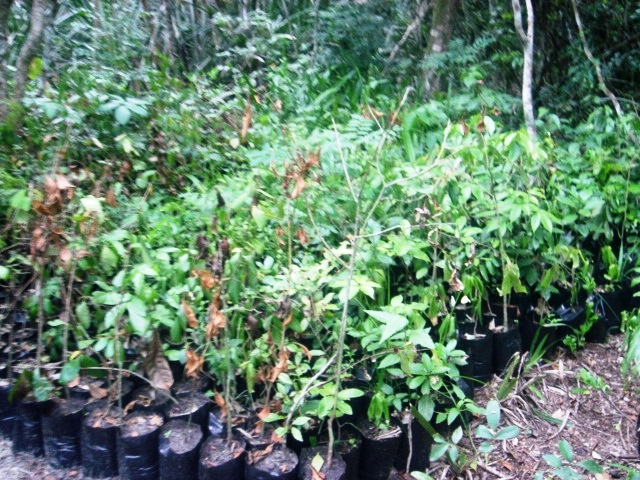 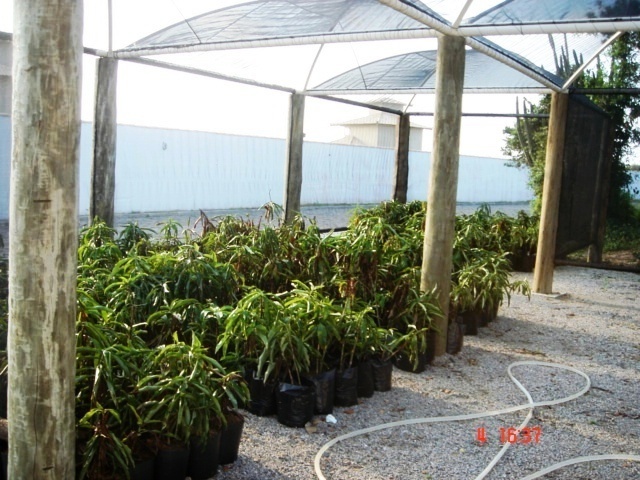 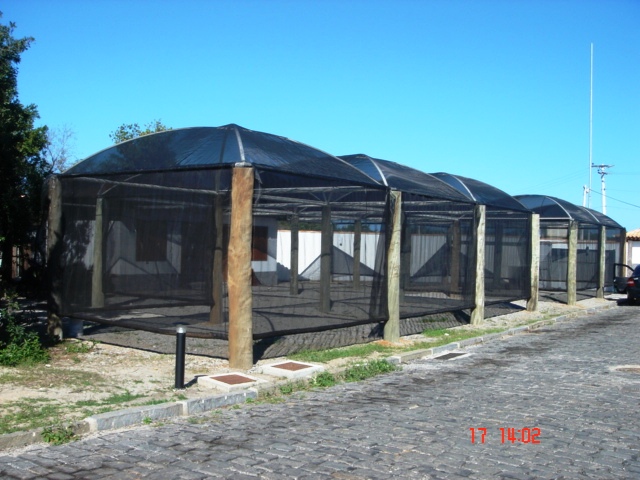 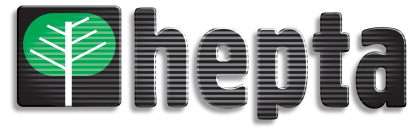 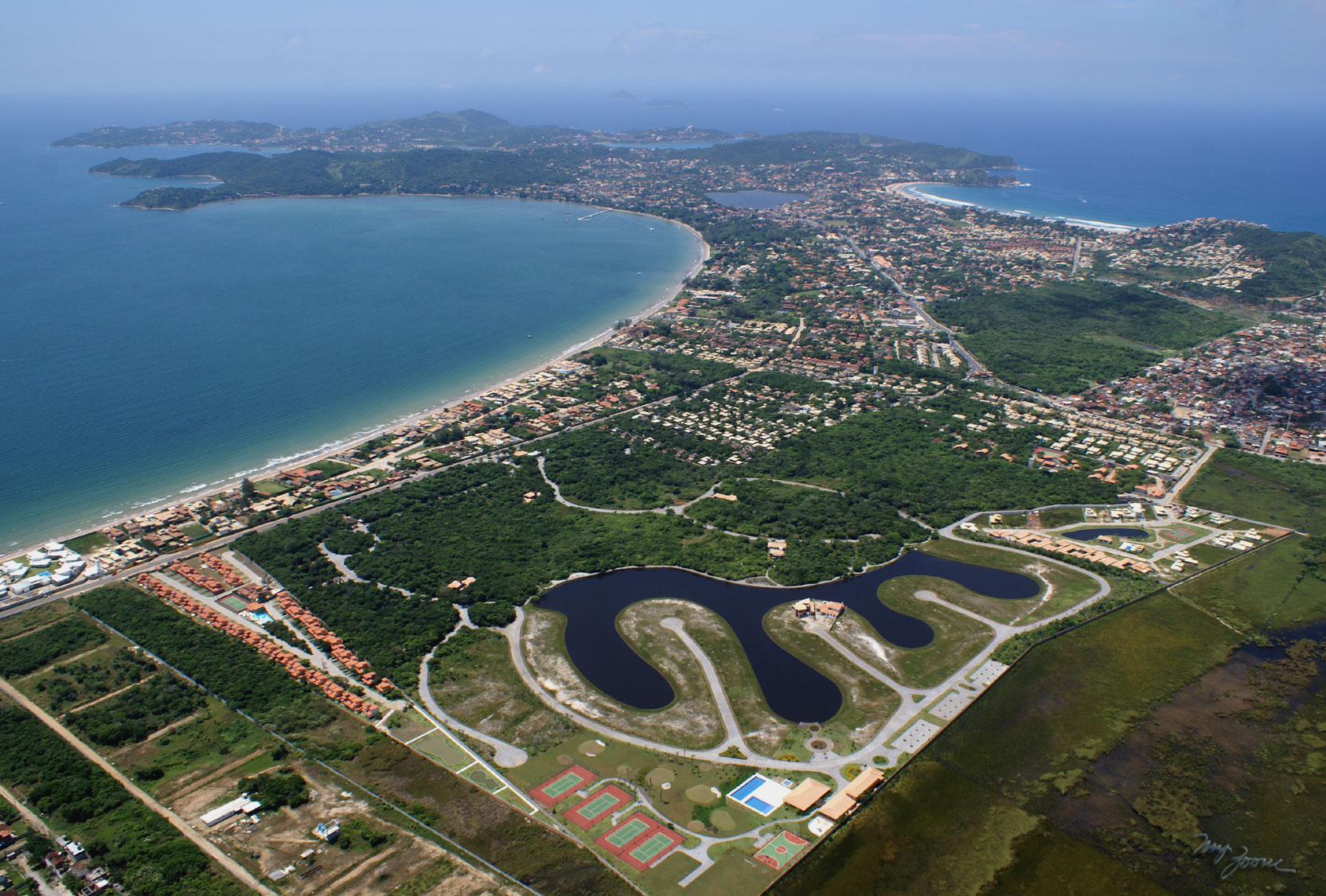 Resultados
Tratamento paisagístico-ambiental
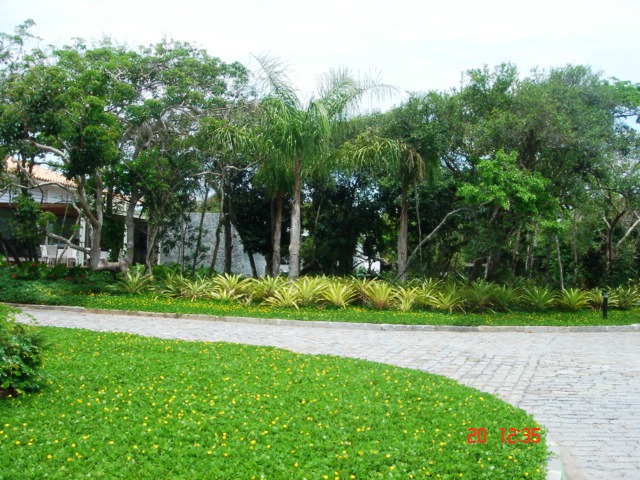 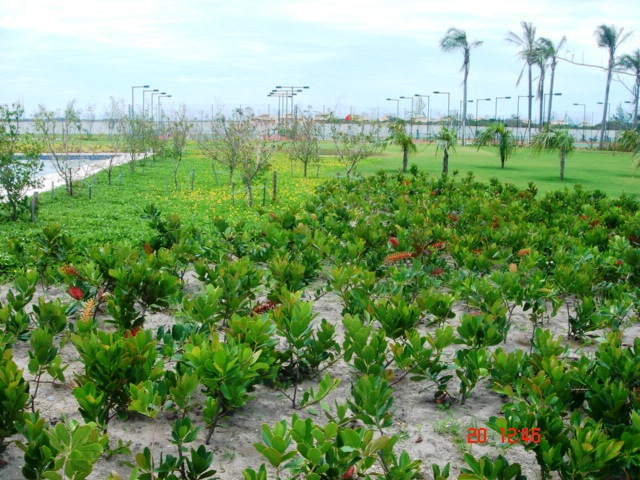 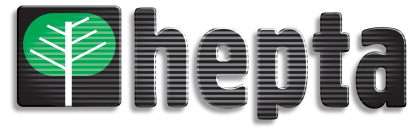 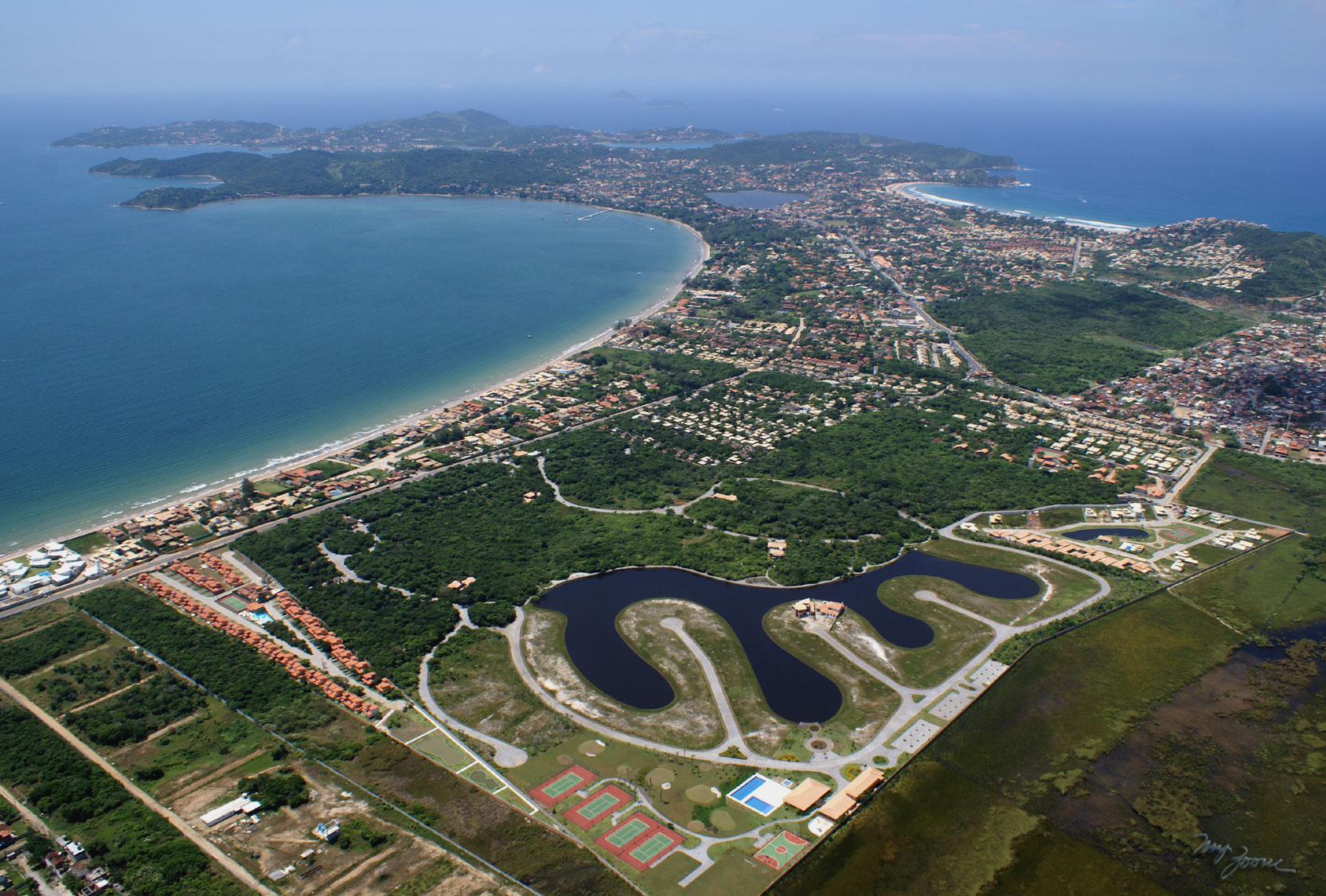